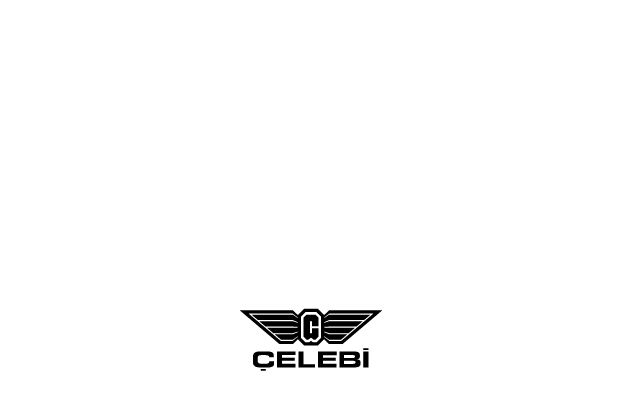 VEFAT
Xxxxxxxx Xxxxxxx Xxxxxxxx
xxxxxx xxxxxx Xxxxxx Xxxxxx'nun xxxxx xxxxxx
İSİM SOYİSİM
Vefat metni yazılacak. Vefat metni yazılacak. Vefat metni yazılacak. Vefat metni yazılacak. Vefat metni yazılacak.